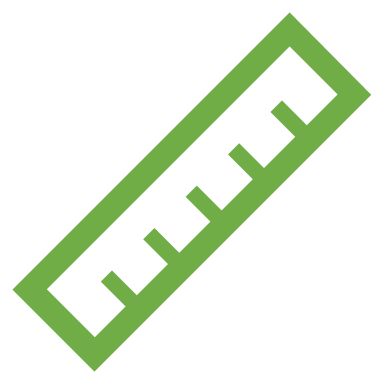 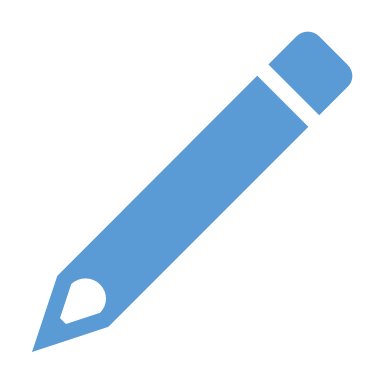 § 2 - C1 - T3
TẬP HỢP CÁC SỐ TỰ NHIÊN
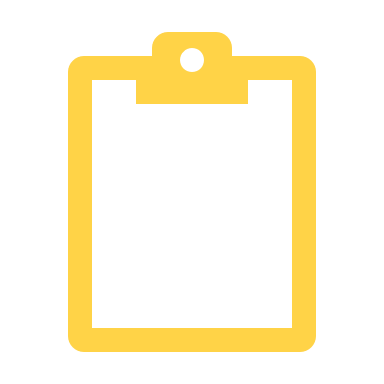 Giáo viên: Nguyễn Thị Huyên
HOẠT ĐỘNG MỞ ĐẦU
- Trình bày phần sưu tầm về dân số và diện tích của một số tỉnh thành của nước ta
- Từ bảng số liệu của nhóm, cho biết:
+ Tỉnh, thành phố nào có dân số lớn nhất?
+ Tỉnh, thành phố nào có diện tích nhỏ nhất?
Các con số mà các bạn vừa nêu chính là các số tự nhiên. Bài học hôm nay sẽ tìm hiểu về “Tập hợp các số tự nhiên”
HOẠT ĐỘNG HÌNH THÀNH KIẾN THỨC
I. TẬP HỢP CÁC SỐ TỰ NHIÊN
1. Tập hợp    và tập hợp
Các số 0, 1, 2, 3, 4, ...  là các số tự nhiên.
Tập hợp các số tự nhiên được kí hiệu là    , tức là   

Tập hợp các số tự nhiên khác 0 được kí hiệu là    tức là                              .
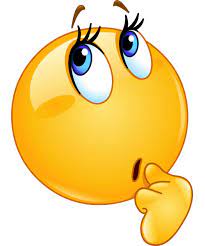 HOẠT ĐỘNG HÌNH THÀNH KIẾN THỨC
Luyện tập 1: Phát biểu nào sau đây là đúng? 
   a) Nếu          thì          .
   b) Nếu          thì          .
Phát biểu đúng là :  b) Nếu          thì          .
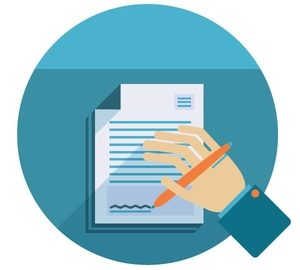 HOẠT ĐỘNG HÌNH THÀNH KIẾN THỨC
2. Cách đọc và viết số tự nhiên
Đọc các số sau: 12 123 452.
Viết các số sau: Ba mươi tư nghìn sáu trăm năm mươi chín.
Luyện tập 2. Đọc các số sau: 71 219 367; 1 153 692 305.
Luyện tập 3. Viết số sau: Ba tỉ hai trăm năm mươi chín triệu sáu trăm ba mươi ba nghìn hai trăm mười bảy.
Chú ý: Khi viết số tự nhiên có từ bốn chữ số trở lên, người ta thường viết tách riêng từng nhóm ba chữ số kể từ phải sang trái cho dễ đọc.
HOẠT ĐỘNG HÌNH THÀNH KIẾN THỨC
II. Biểu diễn số tự nhiên trên tia số
1. Biểu diễn số tự nhiên trên tia số
Các số tự nhiên được biểu diễn trên tia số. Mỗi số tự nhiên ứng với một điểm trên tia số.
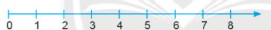 HOẠT ĐỘNG HÌNH THÀNH KIẾN THỨC
2. Cấu tạo thập phân của số tự nhiên.
Cho các số: 966; 953.
Xác  định chữ số hàng đơn vị, hàng chục, hàng trăm của những số trên.
Viết số 953 thành tổng theo mẫu:
966 = 900 + 60 + 6 = 9 x 100 + 6 x 10 +6
HOẠT ĐỘNG HÌNH THÀNH KIẾN THỨC
- Số tự nhiên được viết trong hệ thập phân bởi một, hay nhiều chữ số. Các chữ số được dùng là 0, 1, 2, 3, 4, 5, 6, 7 8, 9. 
Khi một số gồm hai chữ số trở lên thì chữ số đầu tiên (tính từ trái sang phải)  khác 0
- Trong cách viết số tự nhiên có nhiều chữ số, mỗi chữ số ở những vị trí khác nhau có giá trị khác nhau.
HOẠT ĐỘNG HÌNH THÀNH KIẾN THỨC
Luyện tập 4: Viết mỗi số sau thành tổng theo mẫu ở Ví dụ 3:
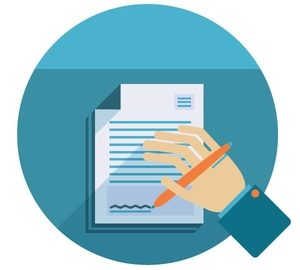 Cách viết số tự nhiên theo hệ thập phân:
+)                                            Với                   là số tự nhiên có ba chữ số.
+ Làm tương tự với số tự nhiên có số các chữ số khác.
HƯỚNG DẪN TỰ HỌC Ở NHÀ
- Học bài theo SGK và vở ghi.
- Bài tập 1, 2, 3 /SGK/ trang 12; 13.
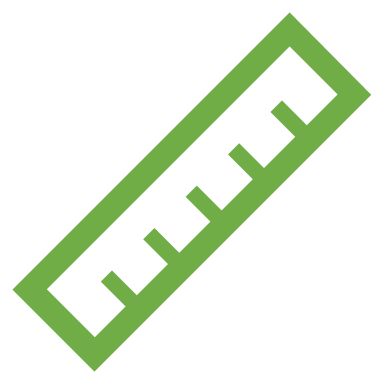 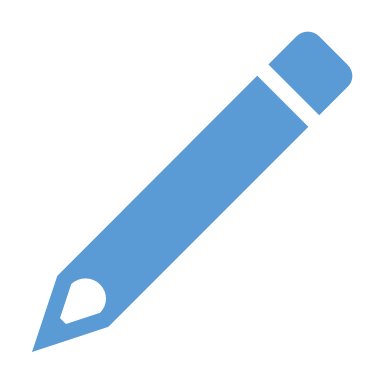 Remember…Safety First!
Thank you!
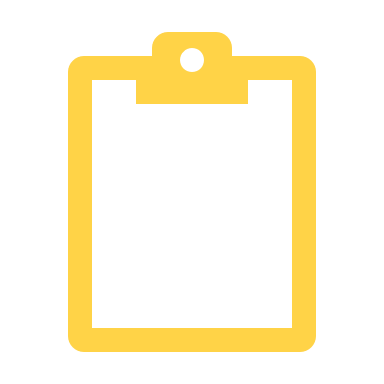